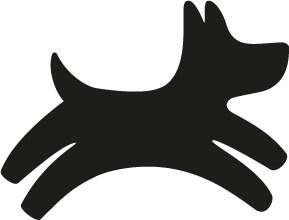 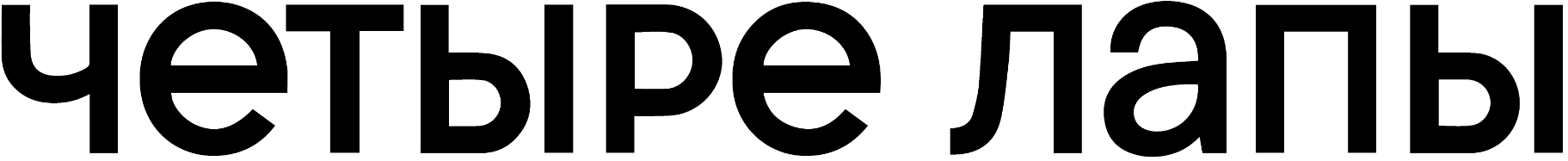 ПРОГРАММА ПАРТНЕРСТВА ДЛЯ ЗАВОДЧИКОВ И ПАРТНЕРОВ
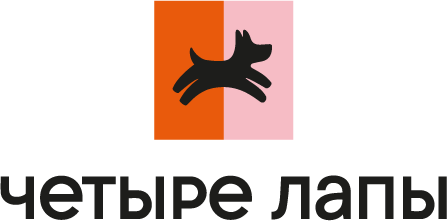 ПРЕИМУЩЕСТВА
ПАРТНЕРСТВА
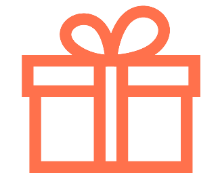 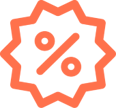 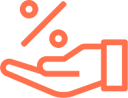 БОНУСЫ 
ОТ СОБСТВЕННЫХ 
ЗАКУПОК
БОНУСЫ ОТ ПОКУПОК ВЛАДЕЛЬЦЕВ ЩЕНКОВ И КОТЯТ
ДОПОЛНИТЕЛЬНЫЕ 
ПРИВИЛЕГИИ
РЕТРО БОНУС - 5% 
ОТ ЗАКУПОК НА ТОВАРЫ АВВА, GRANDIN, OWNAT, MEALFEEL, WELLKISS
ПОДАРКИДЛЯ ЩЕНКОВ И КОТЯТ

КОРМЛЕНИЕЩЕНКОВ И КОТЯТ

АКЦИИ И ПРОМО

УЧАСТИЕВ ОБРАЗОВАТЕЛЬНЫХ МЕРОПРИЯТИЯХ

СПОНСИРОВАНИЕ ВЫСТАВОК
СКИДКА 30%НА ТОВАРЫ АВВА, GRANDIN,OWNAT, MEALFEEL,WELLKISS

СКИДКА 10%НА ТЭПП И БРЕНДЫ ПАРТНЕРОВ

РЕТРО БОНУС 5%ОТ ЗАКУПОК АВВА, GRANDIN, MEALFEEL, WELLKISS И ДРУГИХ ТЭПП*
* - ТЭПП (Товары эксклюзивных прямых поставок)
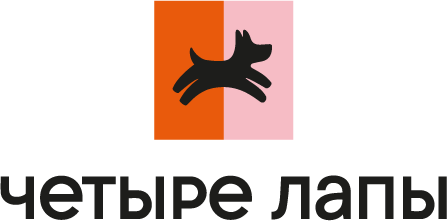 БОНУСЫ ОТ ПОКУПОК
ВЛАДЕЛЬЦЕВ ЩЕНКОВ И КОТЯТ
Участник программы получает:

РЕТРО БОНУС 5% ОТ ПОКУПОК ВЛАДЕЛЬЦЕВ ЩЕНКОВ И КОТЯТ
Полный перечень товаров: АВВА, GRANDIN,OWNAT, MEALFEEL, WELLKISS 
Бонус предоставляется заводчику в течении года с момента активации бонусной карты владельца
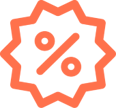 СТИМУЛИРОВАНИЕ ВЛАДЕЛЬЦЕВ ЩЕНКОВ И КОТЯТ

Владельцам щенков и котят, присоединившимся к бонусной программе компании «Четыре Лапы» предоставляется:
возможность участия в специальных акциях и промо
скидка 15% на первую покупку брендов АВВА, GRANDIN, OWNAT, MEALFEEL, WELLKISS и других ТЭПП

Полный перечень товаров:
АВВА ,GRANDIN, MEALFEEL, WELLKISS, MURMIX, UNOCAT, YUMMY, CHEWELL, НАГРАДА,ДОМОСЕДЫ, SANPET, LONG FENG, SIVOCAT, CLEANCAT, GEORPLAST, BERGAMO, PETMAX,PETHOBBY, RUNGO, RURRI
Привлекать владельцев щенков и котят – очень просто!
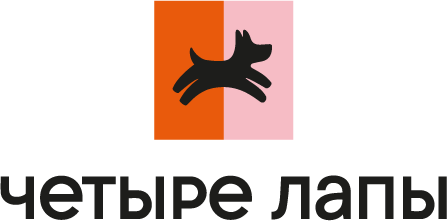 БОНУСЫ ОТ СОБСТВЕННЫХ ЗАКУПОК
Участник программы получает:

1. Скидка 30% на товары АВВА, GRANDIN, OWNAT, MEALFEEL, WELLKISS 

2. Скидка 10% на ТЭПП и бренды партнеров
Полный перечень товаров: 
MURMIX, UNOCAT, YUMMY, CHEWELL, НАГРАДА, ДОМОСЕДЫ, SANPET, LONG FENG, SIVOCAT, CLEANCAT,   GEORPLAST, BERGAMO, PETMAX, PETHOBBY, RUNGO, RURRI - товары эксклюзивных прямых поставок; 
TRIXIE, FERPLAST, FLEXI, 8IN1, PET LINE, NOVARTIS, BAYER, KRKA, MERIAL - бренды партнеров 

3. Ретро бонус 5% от закупок АВВА, GRANDIN, MEALFEEL, WELLKISS и других ТЭПП 
Полный перечень товаров: 
АВВА ,GRANDIN, MEALFEEL, WELLKISS, MURMIX, UNOCAT, YUMMY, CHEWELL, НАГРАДА, ДОМОСЕДЫ, SANPET, LONG FENG, SIVOCAT, CLEANCAT, GEORPLAST, BERGAMO, PETMAX, PETHOBBY, RUNGO, RURRI
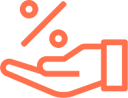 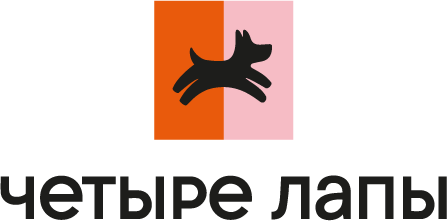 ДОПОЛНИТЕЛЬНЫЕ ПРИВИЛЕГИИ
Участник программы получает:
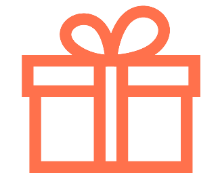 1. Подарки для щенков или котят 
При подключении владельцев животных к бонусной программе компании «Четыре лапы» Вы получаете в подарок промо набор: корм, мерный стакан и ветеринарный паспорт

при условии подключения более 25% бонусных карт - на каждый третий помет
при условии подключения более 50% бонусных карт - на каждый второй помет
при условии подключения более 75% бонусных карт - на каждый помет
Индивидуальный подход
2. Кормление щенков и котят
При условии кормления животных питомника кормами брендов АВВА, GRANDIN, MEALFEEL и WELLKISS Вы получаете месячную норму корма на один или нескольких пометов

при условии кормления от 25% до 50 % животных питомника - на один помет в год
при условии кормления от 50% до 75% животных питомника - на два помета в год
при условии кормления более 75% животных питомника - на три помета в год
Индивидуальный подход
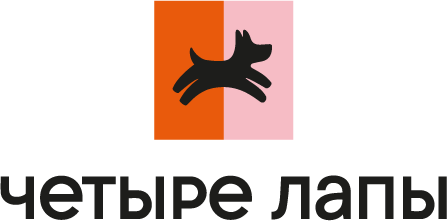 ДОПОЛНИТЕЛЬНЫЕ ПРИВИЛЕГИИ
Участник программы получает:

3. Возможность участия в акциях
Промо подарок за покупку (бак, жилет, миски, лежанки, стулья и многое другое) 
Промо со скидкой

4. Возможность участия в образовательных мероприятиях
Поездки на конференции
Участие в семинарах и вебинарах

5. Спонсирование выставок Клуба и Кинологических центров.
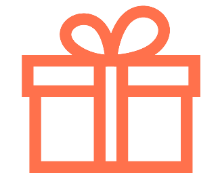 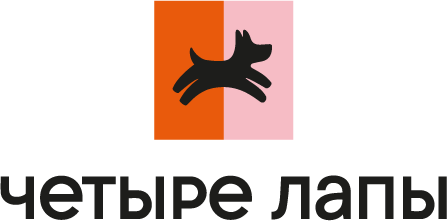 УСЛОВИЯ ДЛЯ РЕГИСТРАЦИИ В ПРОГРАММЕ
Для регистрации заводчика в базе магазинов «Четыре Лапы» и получения полного пакета привилегий необходимо предоставить следующие документы:

Свидетельство о регистрации питомника (для собак и кошек)
Три родословных (для собак и кошек)
Две общепомётные карты за календарный год (для собак) или закрытый титул.
для собак - Чемпион и юный чемпион России, Чемпион и юный чемпион клуба, Чемпион РКФ, Юный чемпион мира, Чемпион мира, Чемпион Европы, Юный чемпион Европы, Интернациональный чемпион и т.д.
для кошек - Чемпион, Юный чемпион, Международный чемпион, Европейский чемпион, Чемпион мира, Лучший из  лучших и т.д.
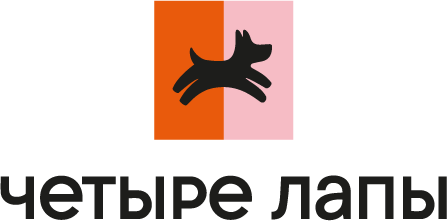 УСЛОВИЯ УЧАСТИЯ В ПРОГРАММЕ
Для сохранения  статуса заводчика и всех полагающихся привилегий необходимо покупать ежемесячно на сумму:

Питомники собак крупных и средних пород – 20 000 рублей
Питомники  собак мелких пород – 10 000 рублей
Питомники  кошек  – 10 000 рублей

Статус заводчика подтверждается один  раз в три месяца по результатам закупок за квартал:

Питомники собак крупных и средних пород – 60 000 рублей
Питомники  собак мелких пород – 30 000 рублей
Питомники  кошек  – 30 000 рублей
Акции и скидки не суммируются с скидкой заводчика.
Пример: в магазине на полке, скидка на корм составляет 20%, у заводчика скидка на этот корм 30% - итоговая скидка будет 30%